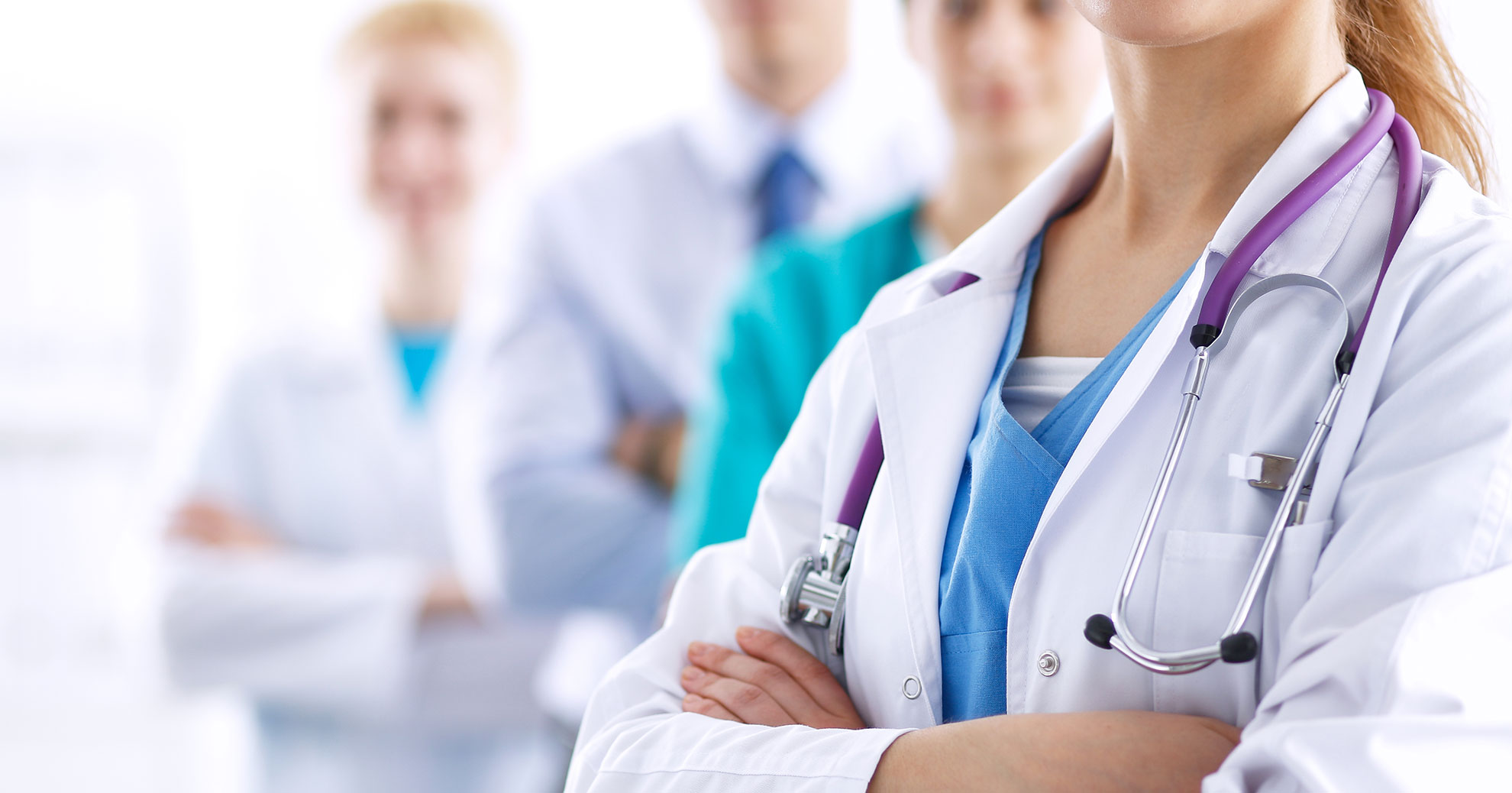 2019
PRESENTATION TITLE
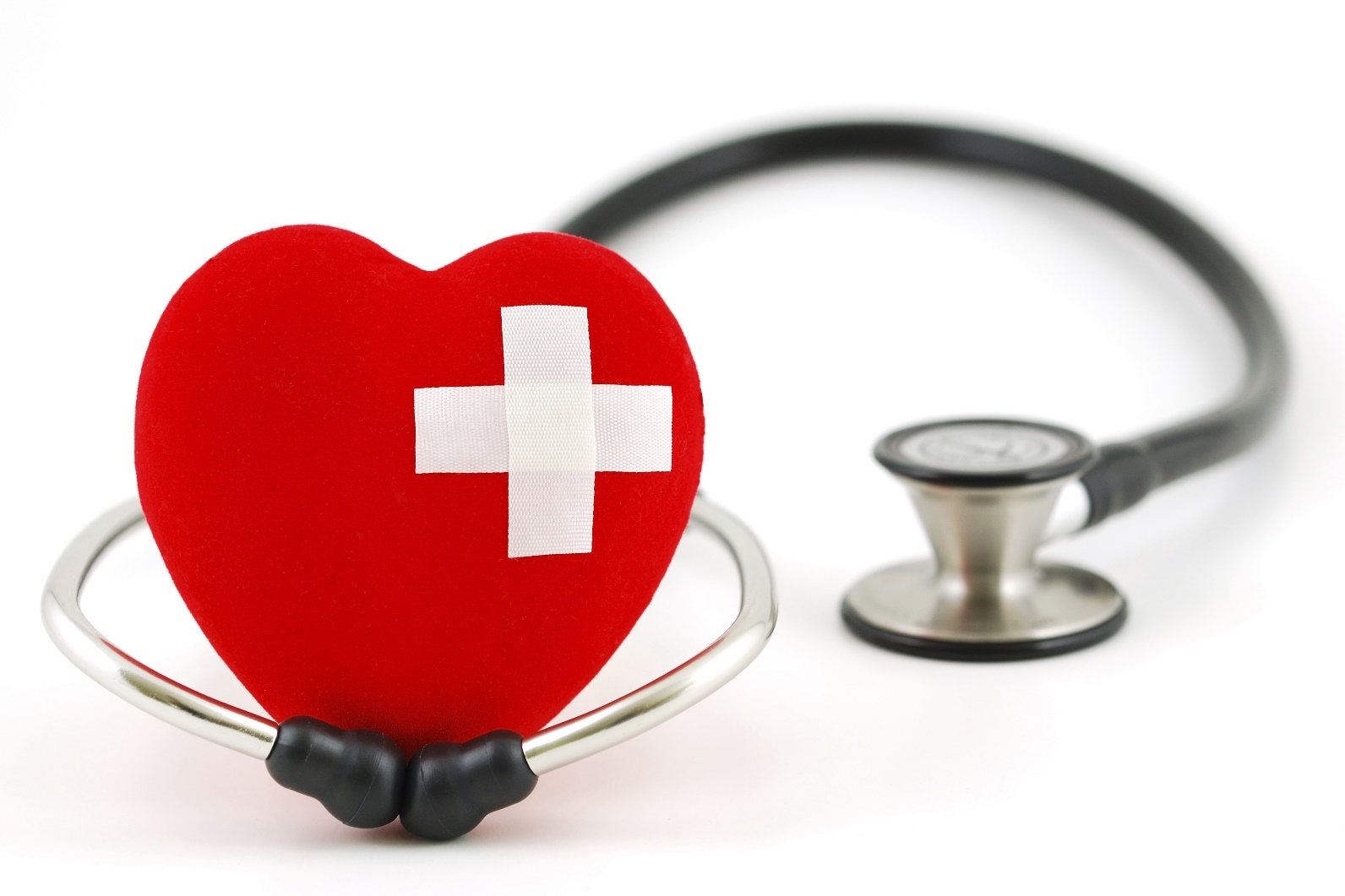 1
EXAMPLE TITLE
2
EXAMPLE TITLE
3
EXAMPLE TITLE
4
EXAMPLE TITLE
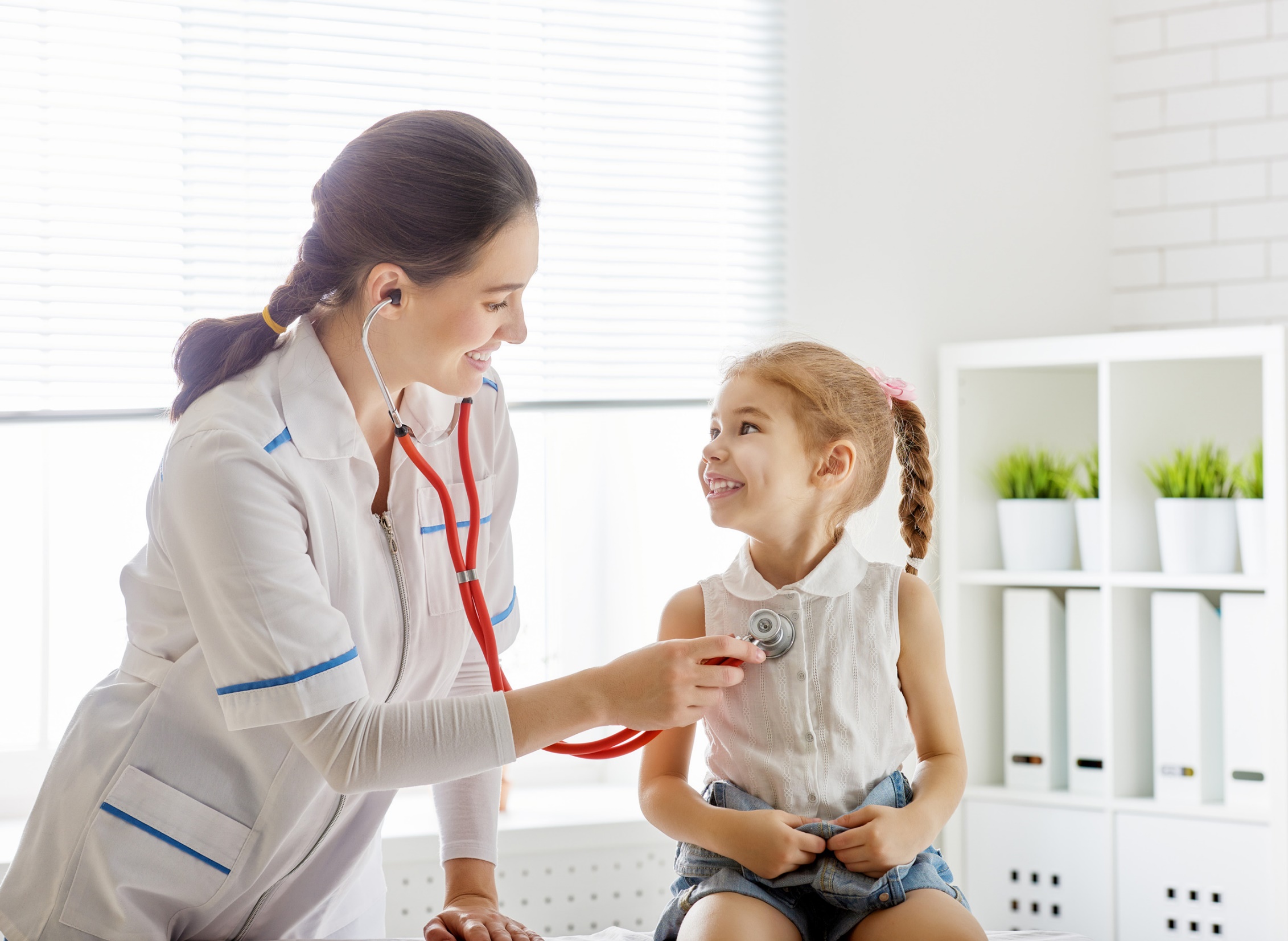 01
Title Slide
This is an example text . In this paragraphs resume the ideas of topic 1.
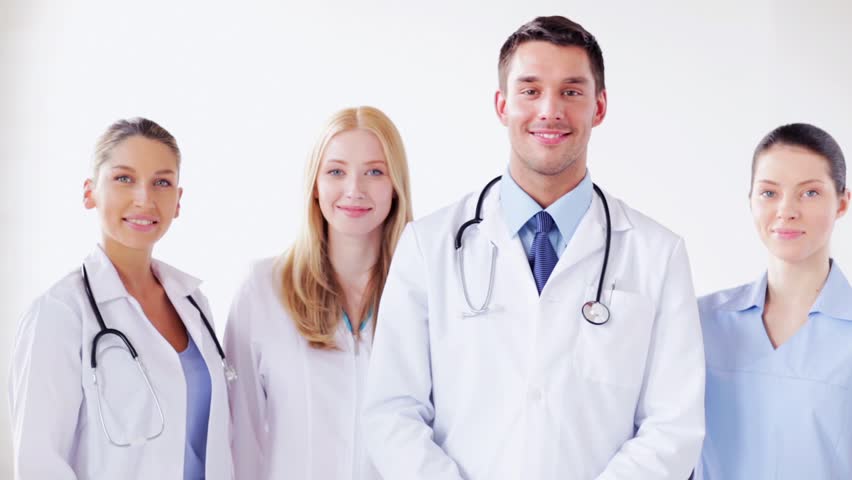 Title Slide
02
This is an example text. In this paragraph, resume the ideas of topic 2. Remember that the slides are a visual support to make your presentation, for that reason they should be brief.
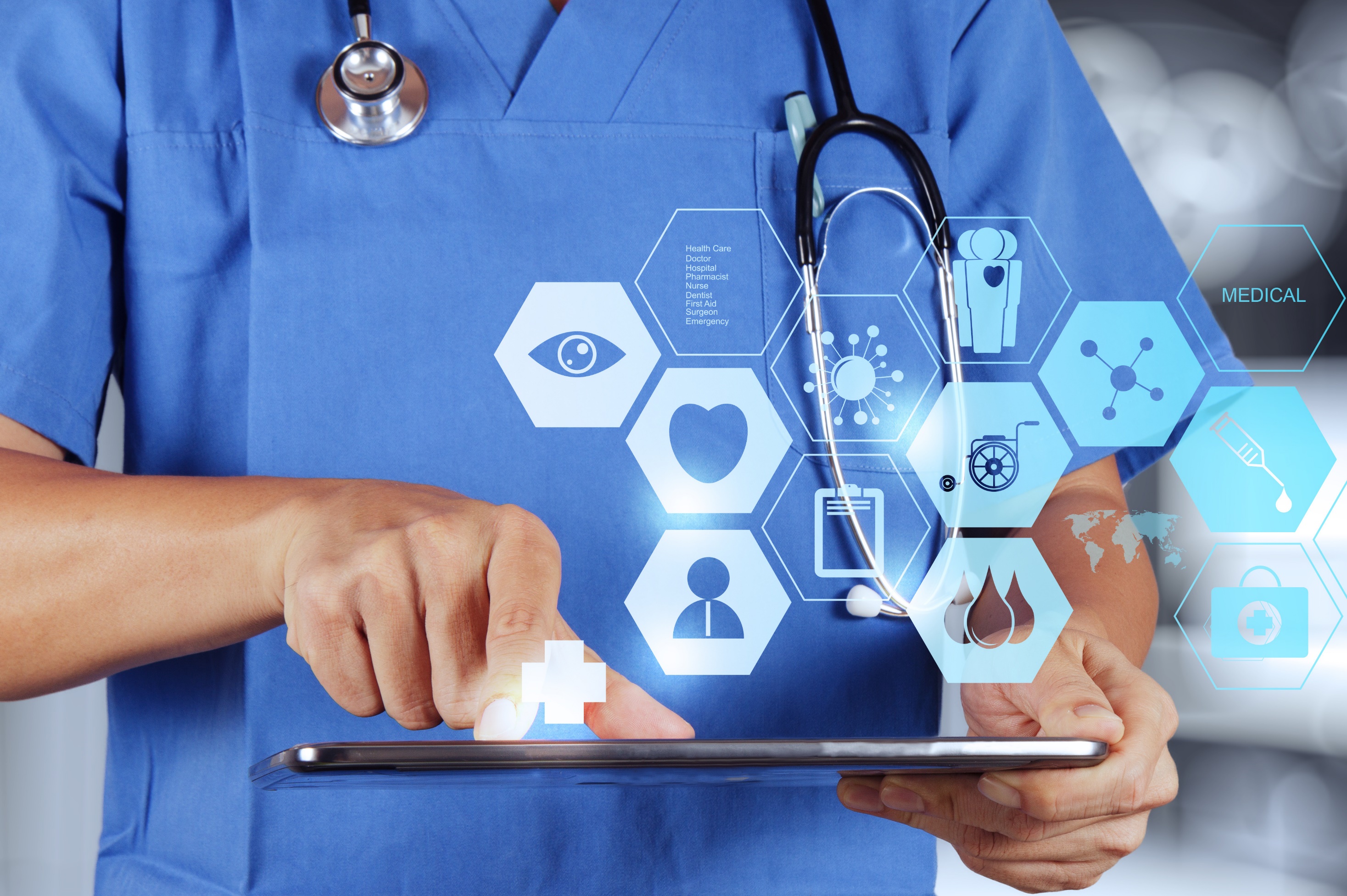 03
Title Slide
This is an example text . In this paragraphs resume the ideas of topic 3.
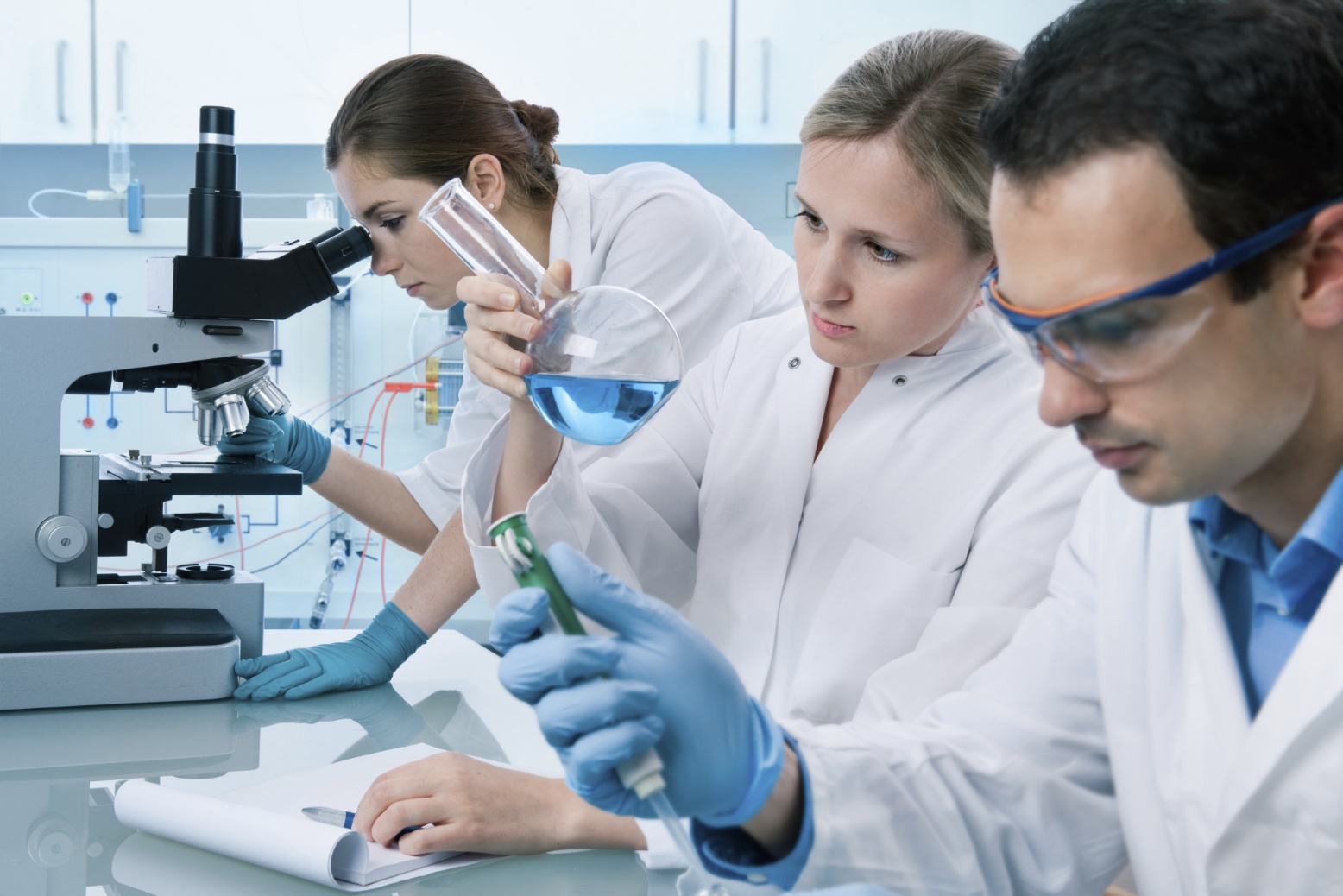 Title Slide
04
This is an example text. In this paragraph, resume the ideas of topic 4. Remember that the slides are a visual support to make your presentation, for that reason they should be brief.
Example Title
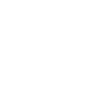 This is an example text . In this paragraph resume the ideas.
Example Title
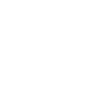 This is an example text . In this paragraph resume the ideas.
Example Title
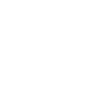 This is an example text . In this paragraph resume the ideas.
Ene
Feb
Mar
Abr
Example Title
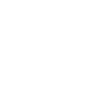 This is an example text . In this paragraph resume the ideas.
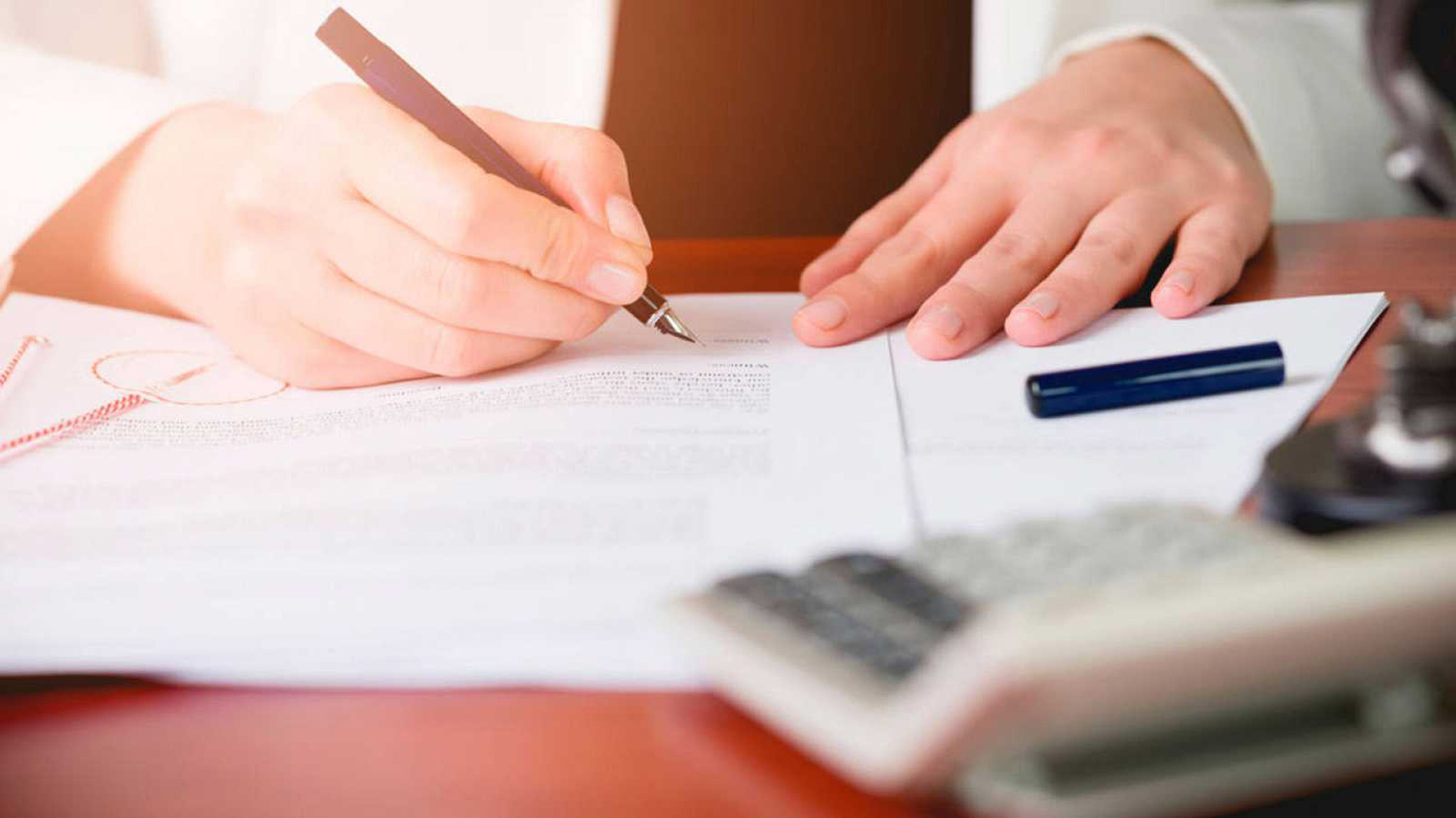 Title Slide
This is an example text . In this paragraphs resume the ideas.
Infographic Style
Add Text
Simple PowerPoint Presentation
Your Text Here
Your Text Here
Your Text Here
Your Text Here
Your Text Here
Your Text Here
Get a modern PowerPoint  Presentation that is beautifully designed.
Get a modern PowerPoint  Presentation that is beautifully designed.
Get a modern PowerPoint  Presentation that is beautifully designed.
Get a modern PowerPoint  Presentation that is beautifully designed.
Get a modern PowerPoint  Presentation that is beautifully designed.
Get a modern PowerPoint  Presentation that is beautifully designed .
Infographic Style
Text 
Here
Your Text Here
Your Text Here
Your Text Here
Your Text Here
You can simply impress your audience and add a unique zing and appeal to your Presentations.
You can simply impress your audience and add a unique zing and appeal to your Presentations.
You can simply impress your audience and add a unique zing and appeal to your Presentations.
You can simply impress your audience and add a unique zing and appeal to your Presentations.
PowerPoint  
Presentation
PowerPoint  
Presentation
PowerPoint  
Presentation
Text 
Here
Contents
 Here
Text 
Here
Text 
Here
Infographic Style
40%
80%
Contents Here
Get a modern PowerPoint  Presentation that is beautifully designed. Easy to change colors, photos and Text. You can simply impress your audience and add a unique zing and appeal to your Presentations.
Content  Here
Content  Here
Content  Here
Content  Here
You can simply impress your audience and add a unique zing and appeal to your Presentations.
You can simply impress your audience and add a unique zing and appeal to your Presentations.
You can simply impress your audience and add a unique zing and appeal to your Presentations.
You can simply impress your audience and add a unique zing and appeal to your Presentations.
Infographic Style
Contents Title
Contents Title
Contents Title
Contents Title
Contents Title
Contents Title
Contents Title
Contents Title
Contents Title
Get a modern PowerPoint  Presentation that is beautifully designed.
Get a modern PowerPoint  Presentation that is beautifully designed.
Get a modern PowerPoint  Presentation that is beautifully designed.
Get a modern PowerPoint  Presentation that is beautifully designed.
Get a modern PowerPoint  Presentation that is beautifully designed.
Get a modern PowerPoint  Presentation that is beautifully designed.
Get a modern PowerPoint  Presentation that is beautifully designed.
Get a modern PowerPoint  Presentation that is beautifully designed.
You can simply impress your audience.
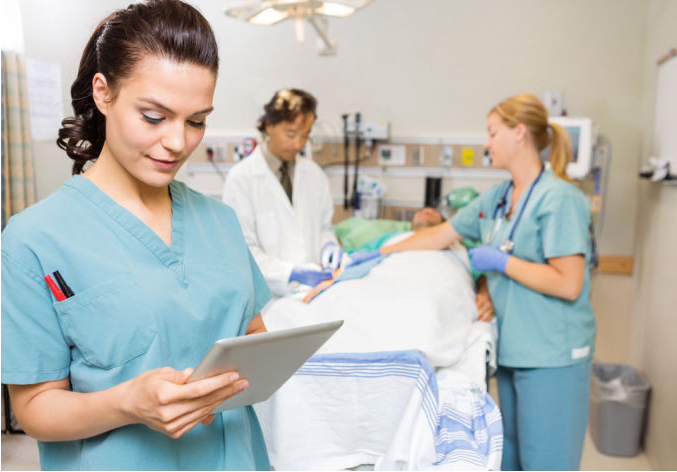 Simple Portfolio
Presentation Designed
Add Title Here
Add Title Here
You can simply impress your audience and add a unique zing and appeal to your Presentations.
You can simply impress your audience and add a unique zing and appeal to your Presentations.
We Create
Professional Presentation
Contents Title
Contents Title
Contents Title
You can simply impress your audience and add a unique zing and appeal to your Presentations. Easy to change colors, photos and Text.
You can simply impress your audience and add a unique zing and appeal to your Presentations. Easy to change colors, photos and Text.
You can simply impress your audience and add a unique zing and appeal to your Presentations. Easy to change colors, photos and Text.
Contents
Contents
Contents
Contents
Portfolio Presentation
You can simply impress your audience and add a unique zing and appeal to your Presentations. I hope and I believe that this Template will your Time, Money and Reputation.
80%
50%
30%
70%
Get a modern PowerPoint  Presentation
Get a modern PowerPoint  Presentation
Get a modern PowerPoint  Presentation
Get a modern PowerPoint  Presentation
Fully Editable Icon Sets: B